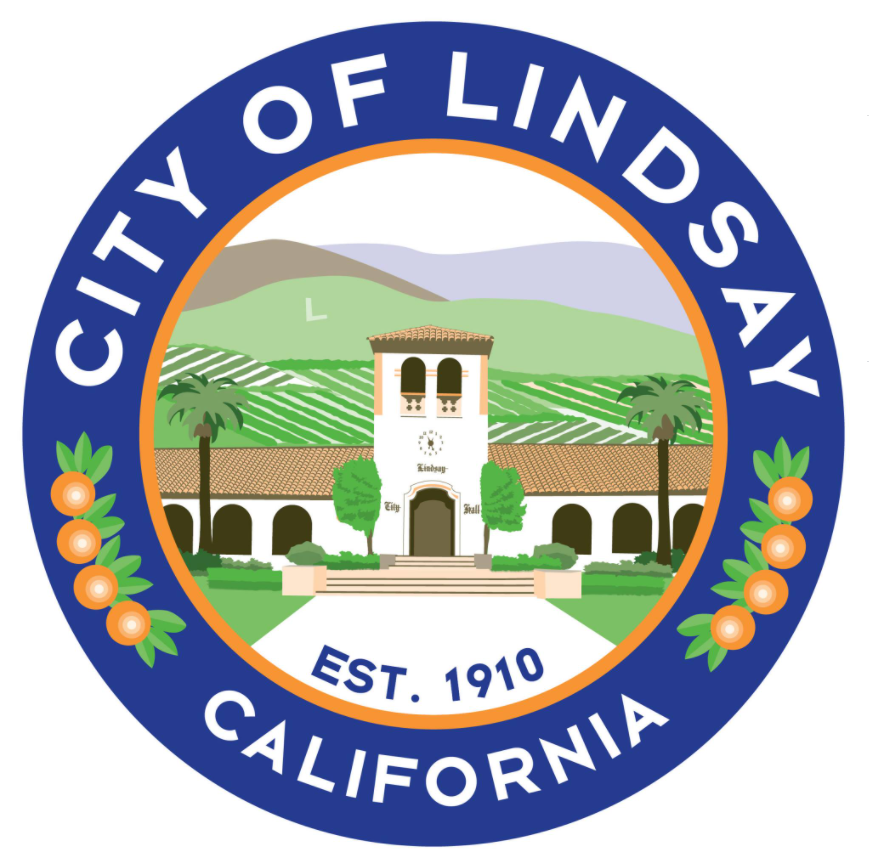 Ordinance 592
An Ordinance Providing for the Payment of Salaries to Members of the City Council in the City of Lindsay and Declaring the Operative and Effective Dates of Said Ordinance
Purpose
Accurately reflect the time, effort, and meaningful contributions the City Council makes to the community
Based upon research of comparable cities and the date upon which the salaries were last set, City staff recommends an increase to the monthly stipend
Data
Background
1966 – City Council members approved monthly stipend rates
$50.00 for Council Members 
$75.00 for the Mayor
 
Staff recommends an increase to the monthly stipend with an additional stipend for the Mayor and Mayor Pro Tem
Proposed total amounts
$250/month for Councilmembers not serving as Mayor or Mayor Pro Tem
$275/month for Mayor Pro Tem
$300/month for Mayor
Operative Date
If approved, effective November 2022, or as soon as possible after the certification of election results